آشنائی با مرور سیستماتیک
پدرام عظیم زاده
دانشجوی دکتری تخصصی
فارغ التحصیل دوره عالی پژوهش 

پائیز 1391
انواع مقالات علمی و پژوهشیانواع مقالات مروری
مقصود نهائی یک مقاله علمی
یک مقاله علمی به خوانندگان این امکان را می دهد که : 
مشاهدات شما را ارزیابی کنند 
اگر بخواهند آزمایشات شما را تکرار کنند 
تعیین کنند که آیا نتیجه گیری نهائی مقاله شما توجیه پذیر است یا خیر
Systematic Review by Pedram Azimzadeh
3
مقاله نویسی علمی: انواع مقالات علمی
مقالات پژوهشی معمول (Original Research Articles)
مطالعات کامل پایه یا بالینی که معمولا“ در حدود 3000 کلمه هستند
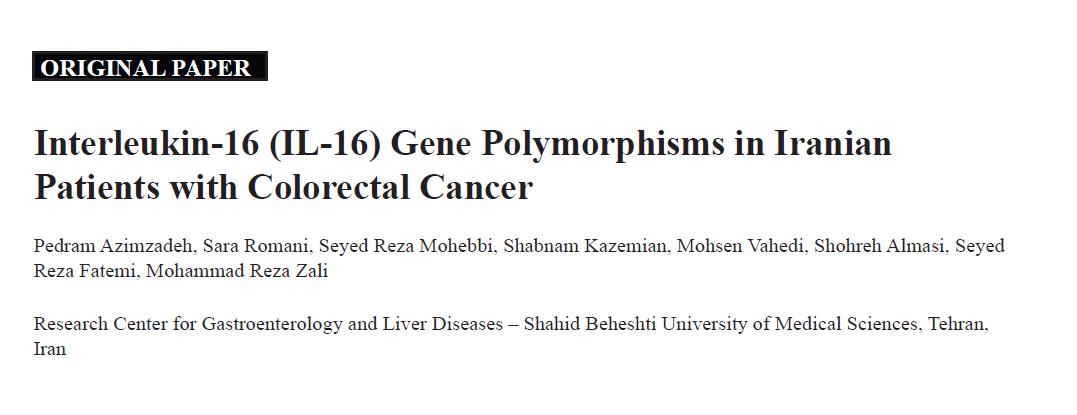 Systematic Review by Pedram Azimzadeh
4
مقاله نویسی علمی: انواع مقالات علمی
نامه به سردبیر (Letter to Editor)
به منظور گزارش خلاصه مطالعات کوتاه مدت و یا پاسخ به مقاله ای که اخیرا“ منتشر شده است
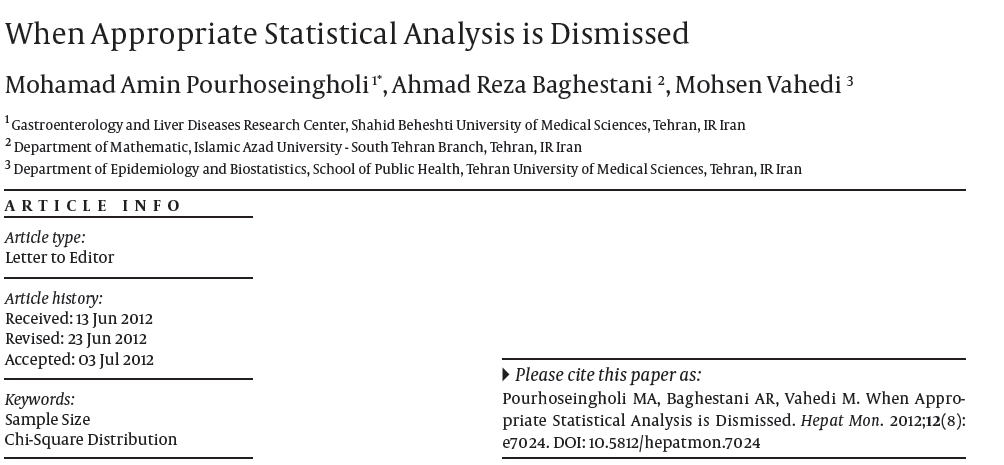 Systematic Review by Pedram Azimzadeh
5
مقاله نویسی علمی: انواع مقالات علمی
گزارش سریع (Rapid Communication/Research Communication)
یافته های بسیار نوین که خیلی مورد علاقه محققان و پزشکان باشد و بتوان آنها را بطور خلاصه بیان نمود
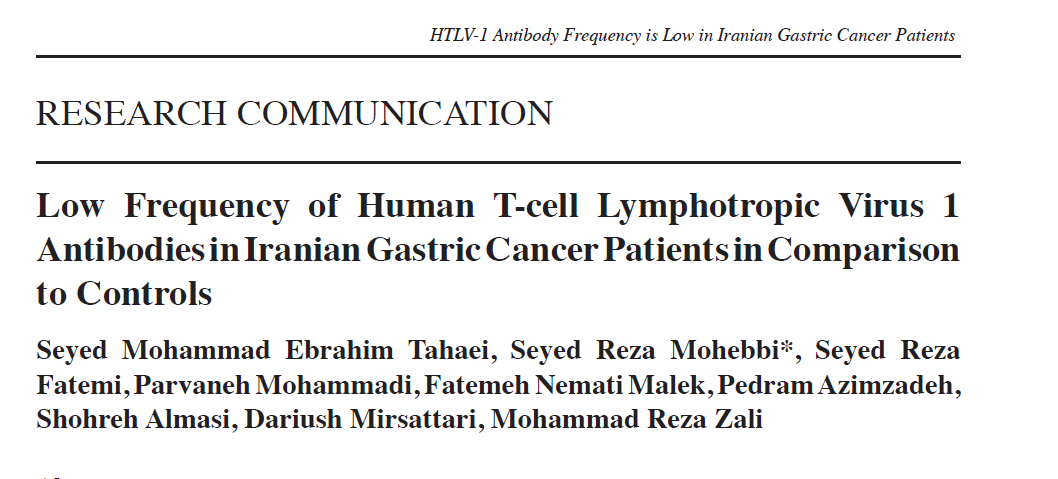 Systematic Review by Pedram Azimzadeh
6
مقاله نویسی علمی: انواع مقالات علمی
گزارش کوتاه (Brief Report)
مطالعات با حجم کار کمتر و مطالعات بالینی شامل گروهی از موارد با روشی درمانی جدید یا مشاهده ای جدید
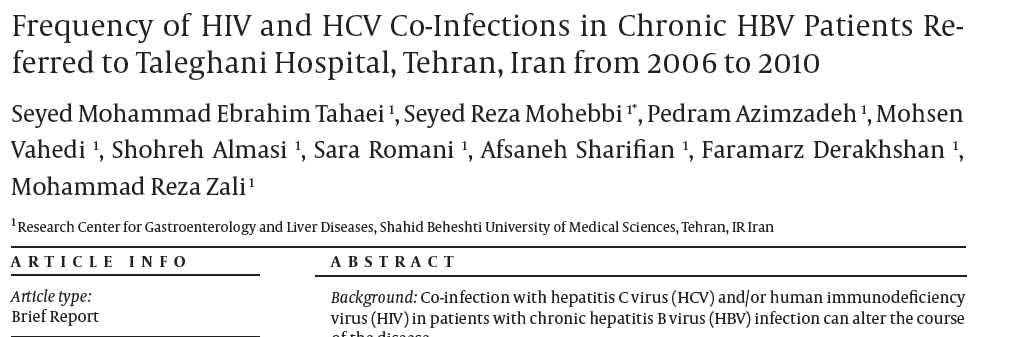 Systematic Review by Pedram Azimzadeh
7
مقاله نویسی علمی: انواع مقالات علمی
مقالات مروری (Review Articles)
با هدف بررسی عمیق و همه جانبه یافته های محققان در یک مورد خاص


دو فرم این نوع مقالات 
مقاله مروری روائی (Narrative Review Article) 
مقاله مرور سیستماتیک (Systematic Review)
Systematic Review by Pedram Azimzadeh
8
دو فرم مقالات مروری
مقاله مروری روائی (Narrative Review Article)
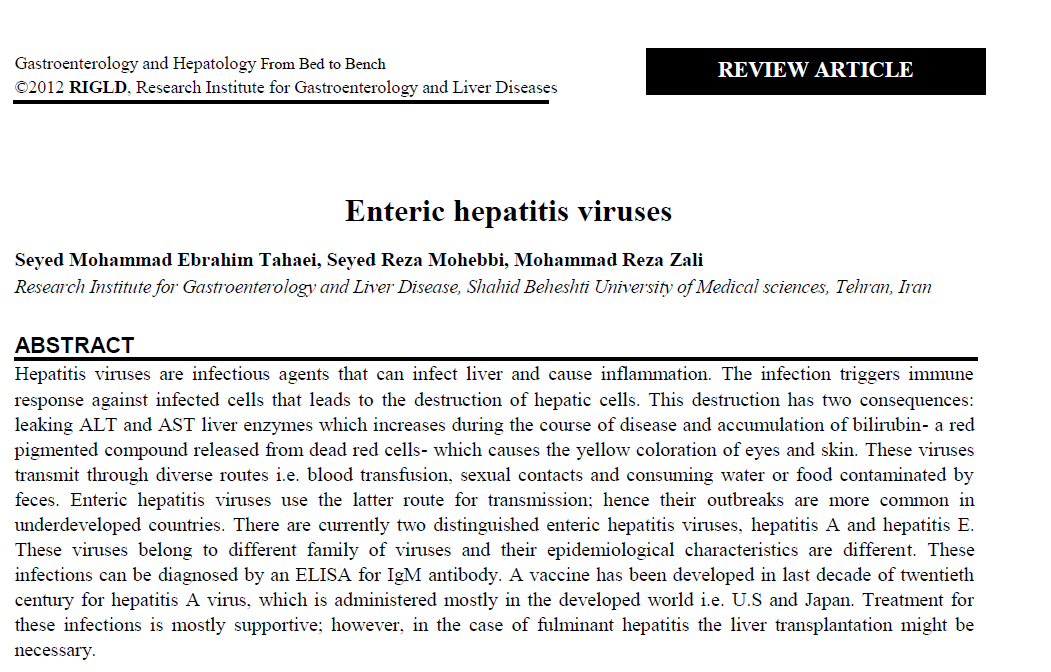 Systematic Review by Pedram Azimzadeh
9
دو فرم مقالات مروری
مقالات مرور سیستماتیک  (Systematic Review)  همراه با متا آنالیز
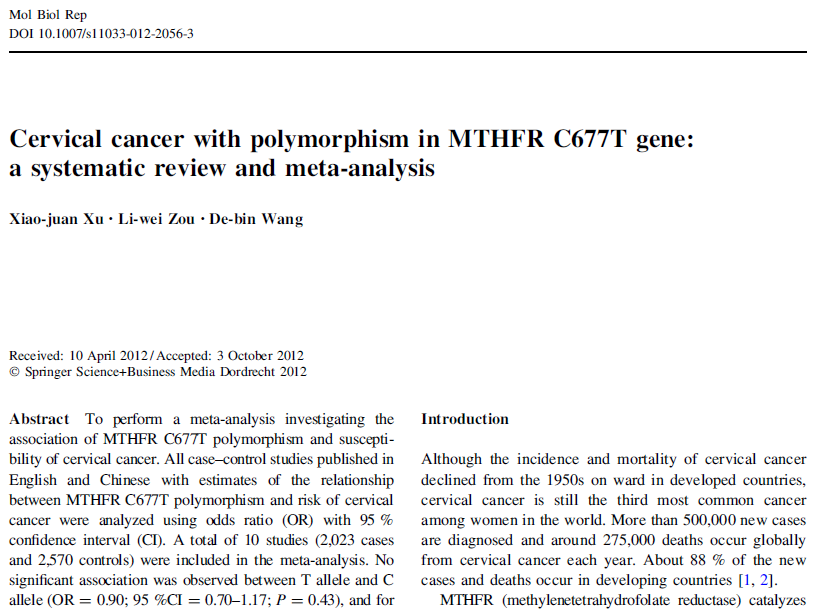 Systematic Review by Pedram Azimzadeh
10
دو فرم مقالات مروری
مقالات مرور سیستماتیک  (Systematic Review)
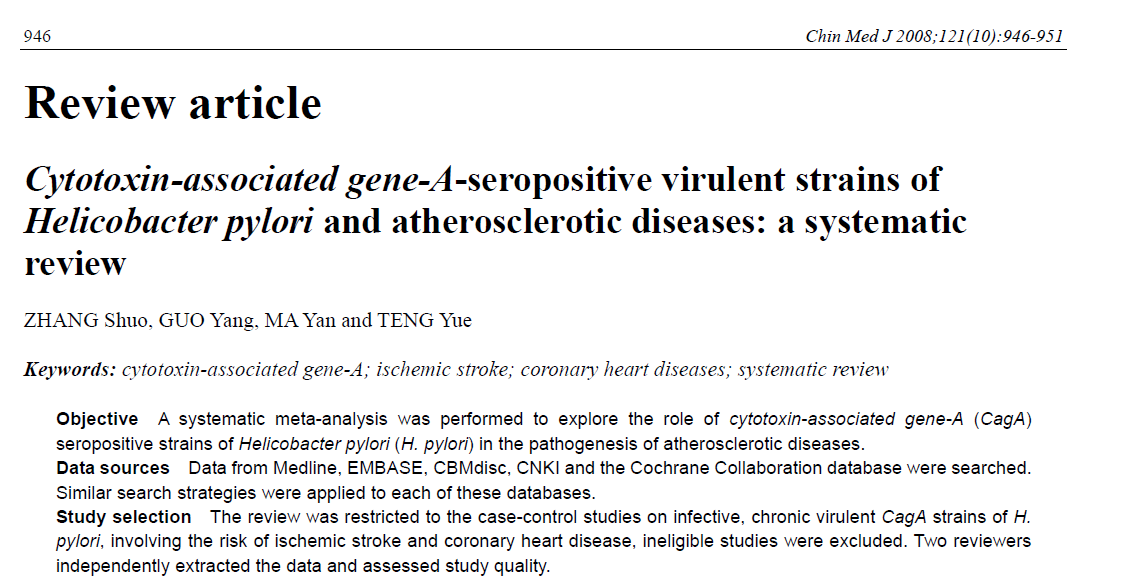 Systematic Review by Pedram Azimzadeh
11
دو فرم مقالات مروری
مقالات مرور سیستماتیک  (Systematic Review) بصورت گزارش کوتاه
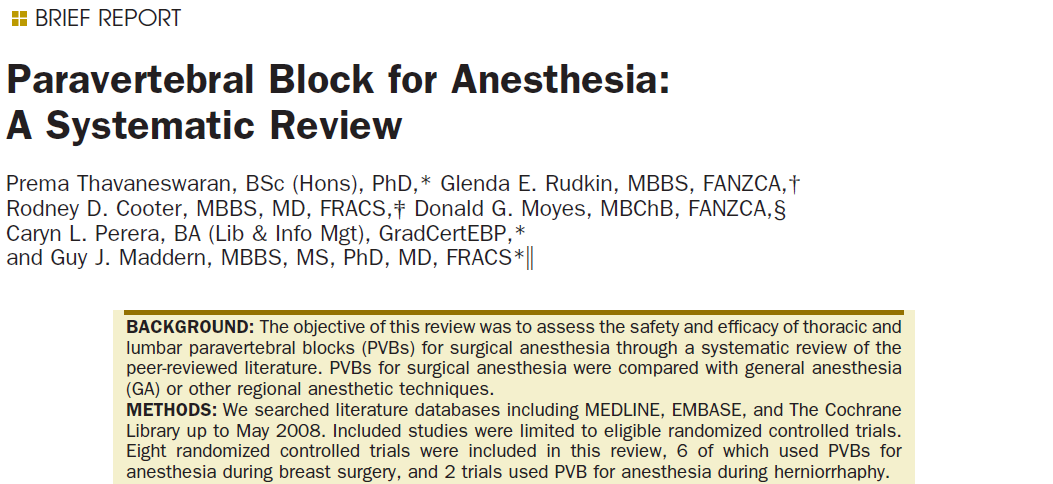 Systematic Review by Pedram Azimzadeh
12
اهداف اصلی یک مرور سیستماتیک
پاسخ دادن به یک پرسش ساختارمند (Formulated Question)
کاهش میزان خطا Bias در: 

انتخاب مطالعات مورد بررسی
معیار های ورود و خروج مطالعات از مرور

خلاصه سازی هدفمند مقالات مورد بررسی
مهمترین هدف یک مرور سیستماتیک خلاصه سازی و نتیجه گیری از تعداد زیادی مطالعات مداخله ای و کمک به تصمیم گیری پزشکان در انتخاب روش های درمانی و پیشگیری می باشد  (اصلا“ مرور سیستماتیک برای همین ایجاد شده است)
Systematic Review by Pedram Azimzadeh
13
اهمیت مرور سیستماتیک مقالات علمی
دستیابی به یک فهم عمیق و دقیق از مطالعاتی که به پرسشی خاص می پردازند
بررسی مقالات متعدد بدون بروز خطا (Bias)
پردازش داده های مطالعات مختلف و ایجاد داده های جدید و قابل اتکاء

این نوع مرور معمولا“ به صرف زمان و مطالعه بیشتری نسبت به مرور های روائی نیازمند است
Systematic Review by Pedram Azimzadeh
14
مزایا و معایبمقالات مرور سیستماتیک
نوشتن یک مقاله مرور سیستماتیک بیشتر از مقالات مروری روائی (Narrative Review) زمان می برد
نتایج مرور سیستماتیک شما (حتی در مورد متا آنالیز) ممکن است اشتباه باشد 
اما
یک مقاله مرور سیستماتیک سریعتر و آسانتر به چاپ می رسد 
و 
تعداد ارجاعات (Citation) آن به مراتب بیشر خواهد بود
Systematic Review by Pedram Azimzadeh
15
پزشکی مبتنی بر شواهدو ارتباط آن با مرور سیستماتیکEvidence Based Medicine
آیا برای تعیین بهترین دارو و فرایند درمانی جهت درمان بیماری ها از روش های علمی استفاده شده است؟  
نتیجه مطالعه ممکن است شما را غافلگیر کند 
مراقبت های مدرن سلامت در حال تغییر و تحولات چشم گیر و هیجان انگیزی هستند
توانائی های فردی پزشک
پزشکی مبتنی بر شواهد
ارزش ها و انتظارات بیمار
بهترین شواهد خارجی
Systematic Review by Pedram Azimzadeh
16
مقایسه مقالات مرور سیستماتیک با مقالات مروری روائی
Systematic Review by Pedram Azimzadeh
17
مقایسه مقالات مرور سیستماتیک با مقالات مروری روائی
تفاوت های اساسی یک مرور سیستماتیک با یک مقاله مرور روائی: 

ویژگی های لازم برای فرد نویسنده 
متدولوژی  تحقیق 
ثبت و تأیید عنوان پیش از شروع مطالعه
Systematic Review by Pedram Azimzadeh
18
پرسش ساختارمندFormulated Question
طراحی یک پرسش ساختارمندA Formulated Question
اهمیت مطرح کردن یک پرسش فرموله (ساختارمند)

نحوه ساختارمند کردن یک پرسش 

نحوه استخراج معیار های ورود مطالعات به مرور سیستماتیک از پرسش ساختارمند
Systematic Review by Pedram Azimzadeh
20
طراحی یک پرسش ساختارمندA Formulated Question
اجزاء یک پرسش ساختارمند
پرسشی ساختارمند محسوب می شود که همه موارد زیر را بیان نماید:  

افراد مورد مطالعه (Study Population)

مداخله های مورد مقایسه (Interventions)
نکته: در مرور مطالعات مشاهده ای این جزء اهمیت ندارد

پیامد های مورد بررسی (Outcomes)
Systematic Review by Pedram Azimzadeh
21
طراحی یک پرسش ساختارمندA Formulated Question
نمونه ای از یک پرسش ساختارمند: 

آیا بیماران مبتلا به دیابت نوع 1 که از جذب زیرپوستی انسولین استفاده می کنند در مقایسه با افرادی که تزریق متعدد انسولین دارند، از لحاظ کنترل قند خون، عوارض ناشی از دیابت و کیفیت زندگی تفاوت دارند؟
Systematic Review by Pedram Azimzadeh
22
طراحی یک پرسش ساختارمندA Formulated Question
نمونه ای از یک پرسش فاقد ساختار مناسب: 

عنوان مقاله: موسیقی برای افراد دچار بیماری های عروق کرونر قلب 
پرسش: اثرات موسیقی بر افراد دچار بیماری های عروق کرونر قلب کدامند؟ 



نکته: این پرسش دو جزء Population و Intervention را داراست ولی جزء سوم یعنی Outcome های مورد بررسی را ذکر نکرده است و محقق را در انتخاب مطالعات وارد شده به مرور سیستماتیک دچار مشکل می نماید (کلمه ای به رنگ آبی نیست)
Systematic Review by Pedram Azimzadeh
23
طراحی یک پرسش ساختارمندA Formulated Question
پیامد های (Outcomes) مورد بررسی دو دسته هستند: 

پیامد های اصلی
با ارزش ترین پیامد ها هستند 
در پرسش مربوط به دیابت سه پیامد اصلی
 Morbidity, Mortality, Quality of Life 
پیامد های فرعی
پیامد های ثانویه
Systematic Review by Pedram Azimzadeh
24
دامنه پرسش
مشخص کردن محدوده افراد و مداخله های مورد بررسی

مثال: مروری در مورد درمان هپاتیت C

تمرکز بر روی درمان های مختلف برای یک ژنوتایپ خاص از ویروس

تمرکز بر روی یک درمان خاص برای همه ژنوتایپ های ویروس
Systematic Review by Pedram Azimzadeh
25
تعیین معیارهای ورود مطالعات با استفاده از پرسش ساختارمند
معیار های ورود مطالعات در پایگاه داده های Cochrane

بالینی
چه افرادی در این مطالعات شرکت کرده اند 
متودولوژیک 
چه نوع مطالعه ای وارد مرور ما می شود 
چه نوع مداخله ای در این مطالعات صورت گرفته است 
چه ابزارها و روش هائی برای سنجش پیامد های بالینی استفاده شده است
Systematic Review by Pedram Azimzadeh
26
فواید طراحی یک پرسش ساختارمندA Formulated Question
فایده طراحی یک پرسش ساختارمند: 
 
برای محقق 
مشخص شدن دامنه پرسش
طراحی معیار های ورود مطالعات به مرور (انتخاب مطالعات)

برای خواننده مقاله 
آیا این مقاله پاسخ پرسش وی را در بر می گیرد یا خیر
Systematic Review by Pedram Azimzadeh
27
پایگاه داده های کوکرانCochrane Database
پایگاه داده های کوکران Cochrane Database
بخش های اصلی Cochrane Database

Cochrane Collaboration
Cochrane Library
Cochrane Reviews
Systematic Review by Pedram Azimzadeh
29
پایگاه داده های کوکران Cochrane Collaboration
Cochrane Collaboration یک سازمان مستقل غیر انتفاعی مشتمل بر یک گروه بیش از 28000 نفری از افراد داوطلب در بیش از 100 کشور جهان می باشد

مرکز منطقه ای Cochrane Collaboration  در بحرین قرار دارد که محققان کشور ما با این مرکز همکاری می نمایند
Systematic Review by Pedram Azimzadeh
30
پایگاه داده های کوکران سامانه اداره کننده
Steering Group 
سیاست گذاری و تعیین راهبرد های سازمان (با انتخاب دموکراتیک)

Fields Group 
گروه های تخصصی مسئول متدولوژی مرور های سیستماتیک و مراکز  منطقه ای کوکران

Consumers Network 
محل استفاده عموم از انتشارات کوکران و گرفتن بازخورد ها
Systematic Review by Pedram Azimzadeh
31
پایگاه داده های کوکران     Cochrane Database
پرسش اصلی Cochrane Reviews

How do you know if one treatment will work better than another, or if it will do more harm than good?
Systematic Review by Pedram Azimzadeh
32
پایگاه داده های کوکران     Cochrane Database
هدف اصلی Cochrane Reviews

We advocate evidence-based decision-making
Systematic Review by Pedram Azimzadeh
33
پایگاه داده های کوکران Cochrane Database
چگونه یک مرور سیستماتیک را با کمک این پایگاه انجام دهیم؟ 

ثبت نام در پایگاه (Registration)
ثبت عنوان (Title)
ثبت پروتکل (A protocol for a Cochrane review)
ثبت مرور سیستماتیک (Systematic Review)
Systematic Review by Pedram Azimzadeh
34
پایگاه داده های کوکران چگونه یک مرور سیستماتیک را با کمک این پایگاه انجام دهیم؟
بخش های مختلف یک پروتکل برای یک مرور سیستماتیک 
عنوان (Title)
اطلاعات مربوط به پروتکل (Protocol information)
مانند نویسندگان، مسئول مکاتبات و تاریخ
پروتکل (The protocol)
زمینه، اهداف، روش ها، منابع، تصاویر و جداول 
اطلاعات تکمیلی (Supplementary information)
مانند فایل های ضمیمه 
توضیحات (About the article)
مانند منابع مالی پروژه و نوع همکاری نویسندگان مقاله
Systematic Review by Pedram Azimzadeh
35
پایگاه داده های کوکران چگونه یک مرور سیستماتیک را با کمک این پایگاه انجام دهیم؟
مهمترین بخش پروتکل مرور را روش ها (Methods) تشکیل می دهند و این بخش باید شامل موارد زیر باشد

معیار های انتخاب مطالعات برای این مرور 
نوع مطالعات
شرکت کنندگان در مطالعه 
نوع مداخلات انجام شده 
نحوه سنجش پیامد های مداخله 
روش های جستجو برای یافتن مطالعات
روش های جمع آوری اطلاعات و تجزیه و تحلیل آنها
Systematic Review by Pedram Azimzadeh
36
پایگاه داده های کوکران چگونه یک مرور سیستماتیک را با کمک این پایگاه انجام دهیم؟
COCHRANE METHODS
A supplement to the Cochrane Database of Systematic Reviews
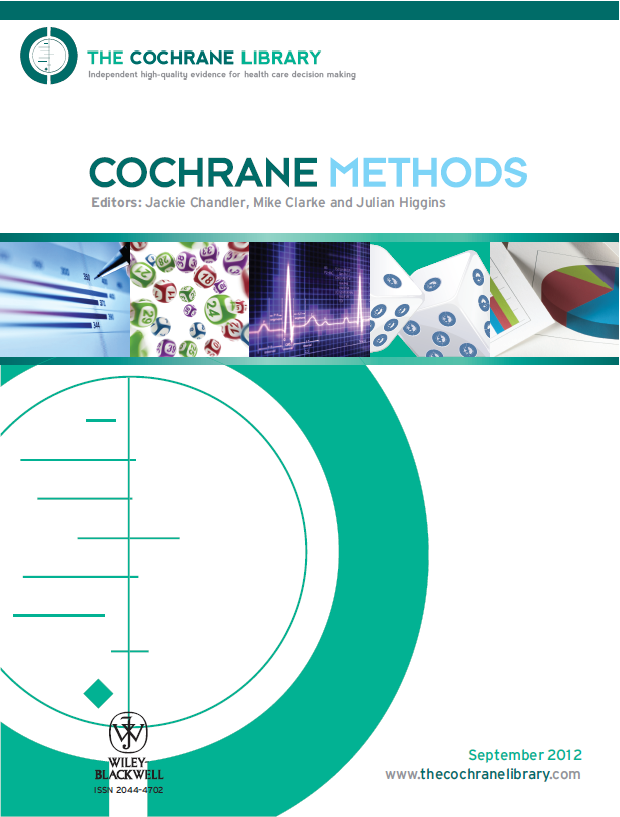 Systematic Review by Pedram Azimzadeh
37
پایگاه داده های کوکران چگونه یک مرور سیستماتیک را با کمک این پایگاه انجام دهیم؟
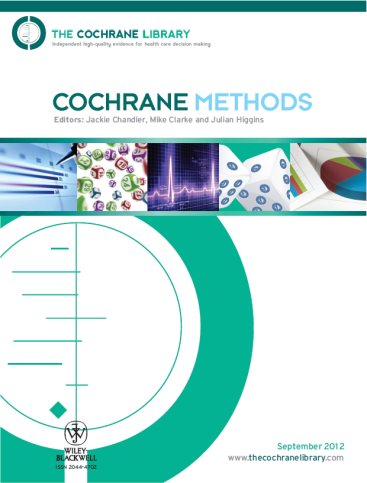 Systematic Review by Pedram Azimzadeh
38
پایگاه داده های کوکران چگونه یک مرور سیستماتیک را با کمک این پایگاه انجام دهیم؟
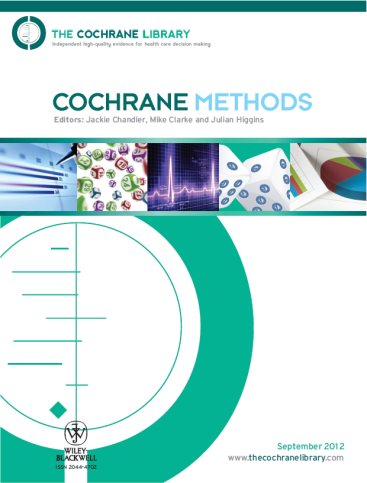 Systematic Review by Pedram Azimzadeh
39
پایگاه داده های کوکران چگونه یک مرور سیستماتیک را با کمک این پایگاه انجام دهیم؟
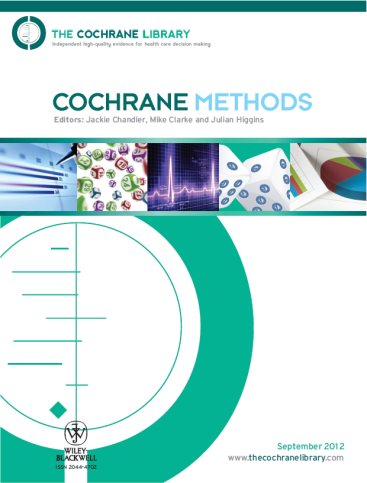 Systematic Review by Pedram Azimzadeh
40
پایگاه داده های کوکران گروه های تخصصی با فعالیت های تخصصی
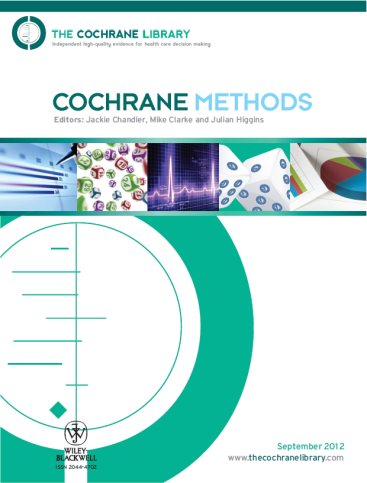 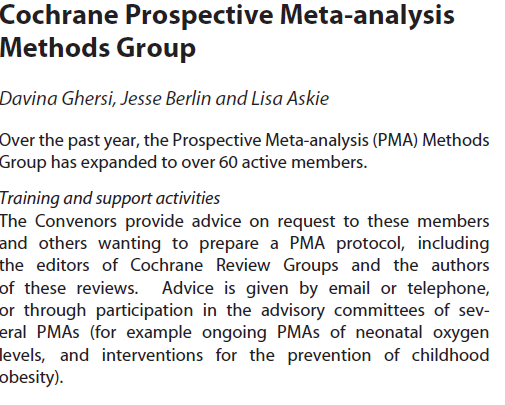 Systematic Review by Pedram Azimzadeh
41
پایگاه داده های کوکران چگونه یک مرور سیستماتیک را با کمک این پایگاه انجام دهیم؟
بخش های مختلف یک مرور سیستماتیک در Cochrane
1- عنوان (Title)
اطلاعات مربوط به مرور سیستکاتیک (Review information)
مانند نام نویسندگان، مسئول مکاتبات و تاریخ
2- چکیده 
زمینه (Background) 
اهداف (Objectives)
راهبردهای جستجو (Search strategy)
جمع آوری داده ها و تجزیه و تحلیل (Data collection and analysis )
یافته ها (Results)
نتیجه گیری مؤلفان (Authors’ conclusions)
Systematic Review by Pedram Azimzadeh
42
پایگاه داده های کوکران چگونه یک مرور سیستماتیک را با کمک این پایگاه انجام دهیم؟
بخش های مختلف یک مرور سیستماتیک در Cochrane

3- خلاصه به زبان ساده (Plain language summary)
عنوان به زبان ساده (Plain language title)
متن خلاصه (Summary text)
Systematic Review by Pedram Azimzadeh
43
پایگاه داده های کوکران چگونه یک مرور سیستماتیک را با کمک این پایگاه انجام دهیم؟
بخش های مختلف یک مرور سیستماتیک در Cochrane

4- متن مقاله (The Review) 
زمینه 
اهداف 
روش ها 
نتایج 
بحث 
تقدیر و تشکر 
منابع 
اشکال و جداول 
اطلاعات تکمیلی 
توضیحات درباره مقاله
Systematic Review by Pedram Azimzadeh
44
پایگاه داده های کوکران چگونه یک مرور سیستماتیک را با کمک این پایگاه انجام دهیم؟
نکات مهم
این مقالات بایستی شامل پیامد های بالینی باشند که برای افراد تصمیم گیرنده در حیطه سلامت اهمیت دارد
نویسندگان مقاله باید توضیح دهند چگونه به اثرات مثبت یا منفی یک دارو یا روش پی برده اند
مطالعاتی که تحت بررسی قرار می گیرند بایستی با دقت انتخاب گردد بطوریکه بیشترین شباهت را در روش های بکار رفته، داشته باشند و با جزئیات کافی شرح داده شوند
در صورتیکه شواهدی برای اثرگذاری یک دارو یا روش پیدا نشده است باید اعلام گردد تا به خواننده القاء نشود که شواهدی برای بی اثر بودن دارو یا روش وجود دارد

No evidence of effect 
should not be confused with 
evidence of no effect
Systematic Review by Pedram Azimzadeh
45
نمونه ای از جستجو در کتابخانه کوکرانPMDR
Systematic Review by Pedram Azimzadeh
46
نمونه ای از جستجو در کتابخانه کوکرانCochrane Library
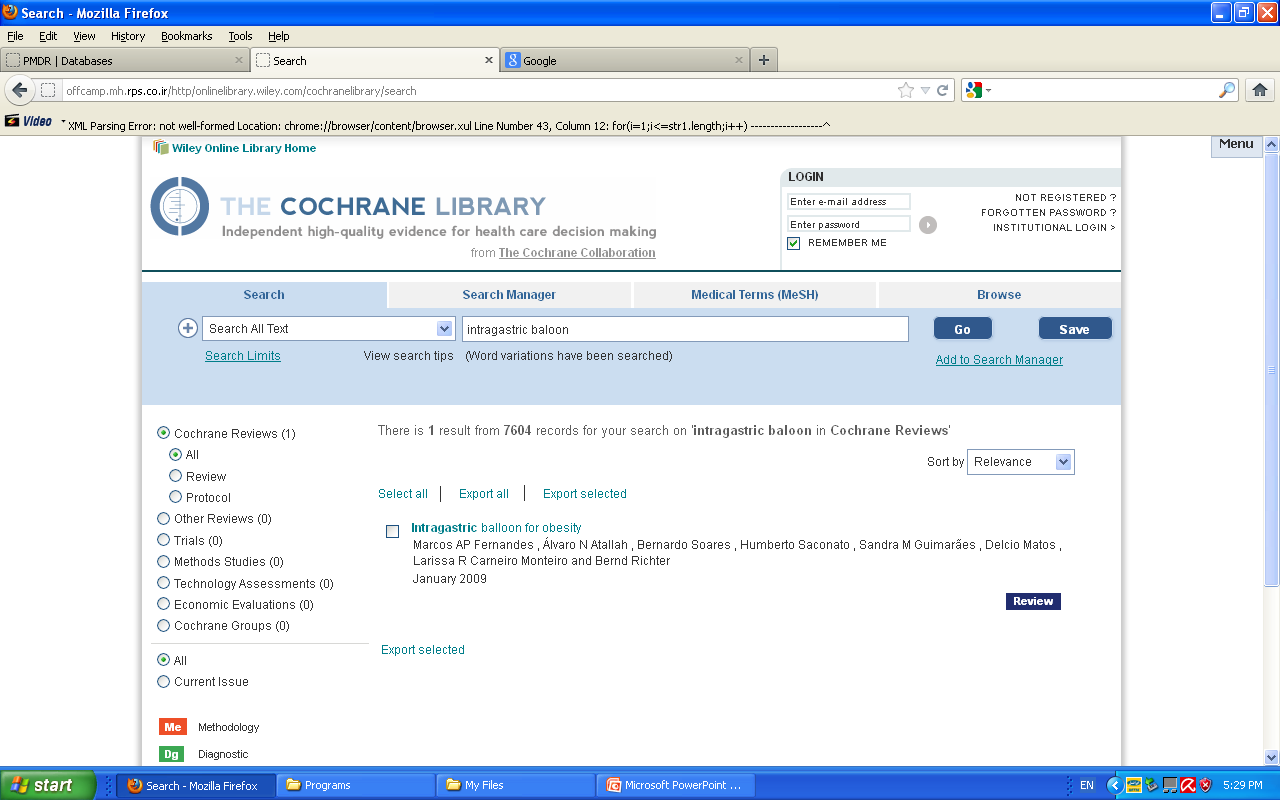 Systematic Review by Pedram Azimzadeh
47
نمونه ای از جستجو در کتابخانه کوکرانAssociate Publisher
Systematic Review by Pedram Azimzadeh
48
دسته بندی مقالات برای مرور
Included Studies
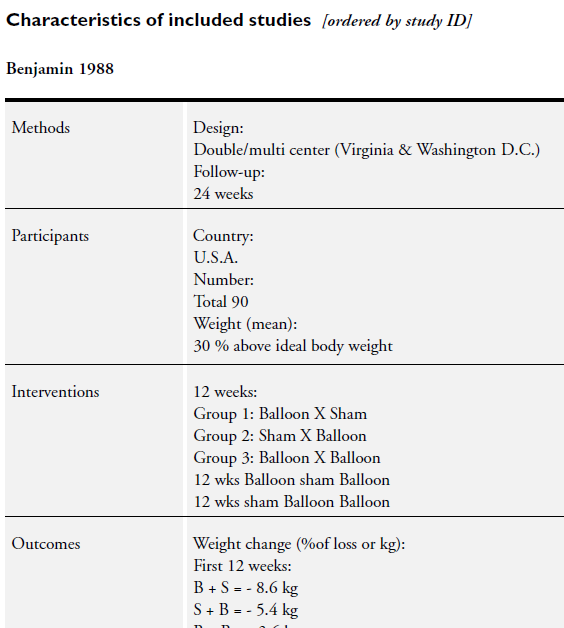 Systematic Review by Pedram Azimzadeh
49
دسته بندی مقالات برای مرور
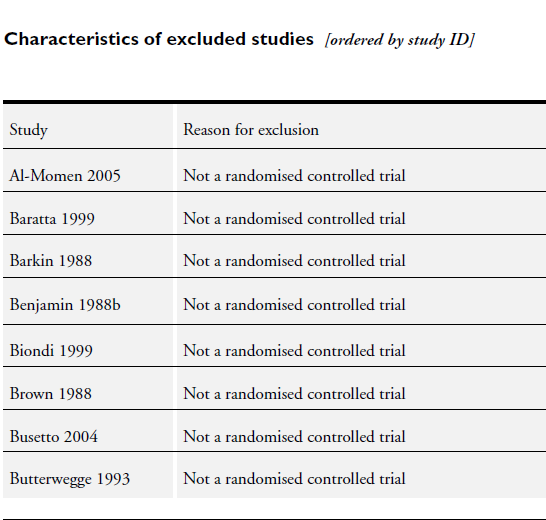 Excluded Studies
Systematic Review by Pedram Azimzadeh
50
دسته بندی مقالات برای مرور
Excluded Studies (2)
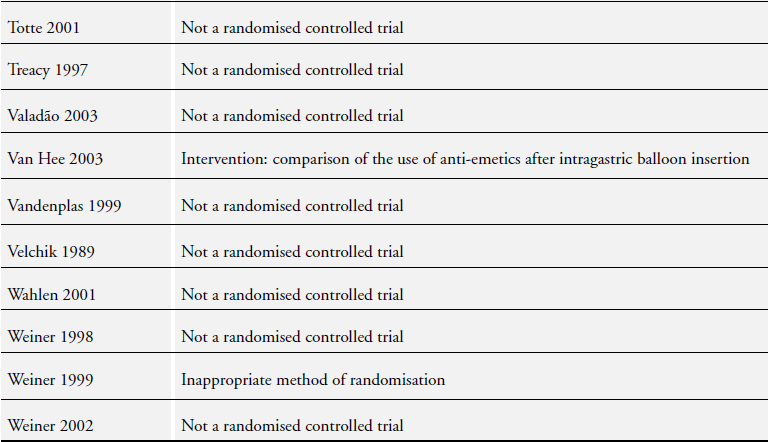 Systematic Review by Pedram Azimzadeh
51
مقایسه مرور روائی مرور سیستماتیک متا آنالیز
همانطور که در اصول آمار زیستی داریم: 
متغیر ها از نظر سطح ارزشمندی رتبه بندی می شوند 
1- متغیر کمی 
2- متغیر رتبه ای 
3- متغیر کیفی 
مطالعات مروری نیز از نظر Reliability در سه سطح قرار می گیرند:
1- متا آنالیز 
2- مرور سیستماتیک 
3- مرور روائی 

بهترین نوع مقالات مروری 
یک مرور سیستماتیک همراه با متاآنالیز 
می باشد
Systematic Review by Pedram Azimzadeh
52
پیشنهادات
پایان نامه هر دانشجوی کارشناسی ارشد، پزشکی عمومی و دکتری تخصصی


یک Literature Review اصولی و صحیح


یک مقاله مرور سیستماتیک
Systematic Review by Pedram Azimzadeh
53
با تشکر از توجه شما
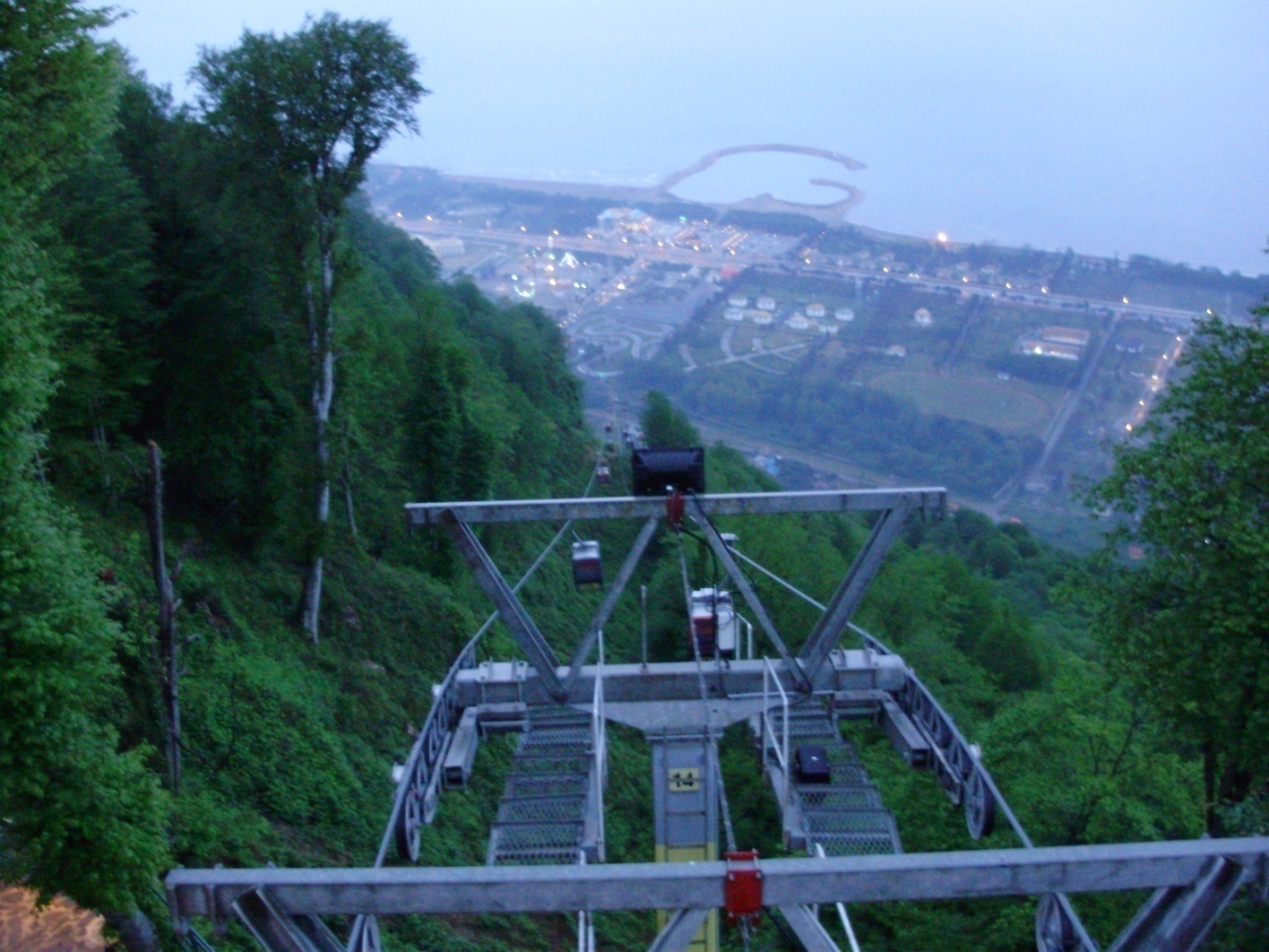 Systematic Review by Pedram Azimzadeh
54